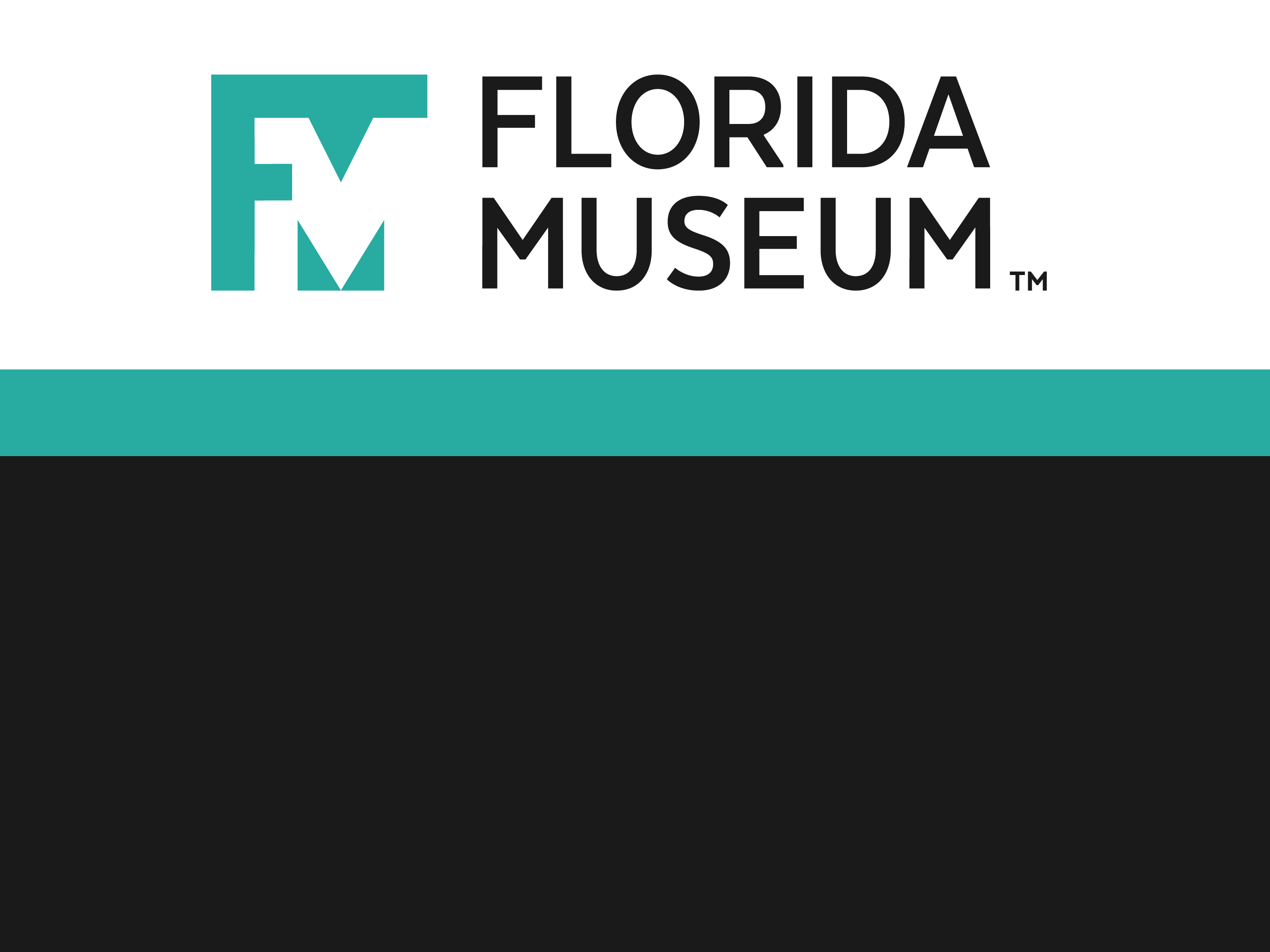 Fossil sand dollars, sea urchins, and sea biscuits gallery
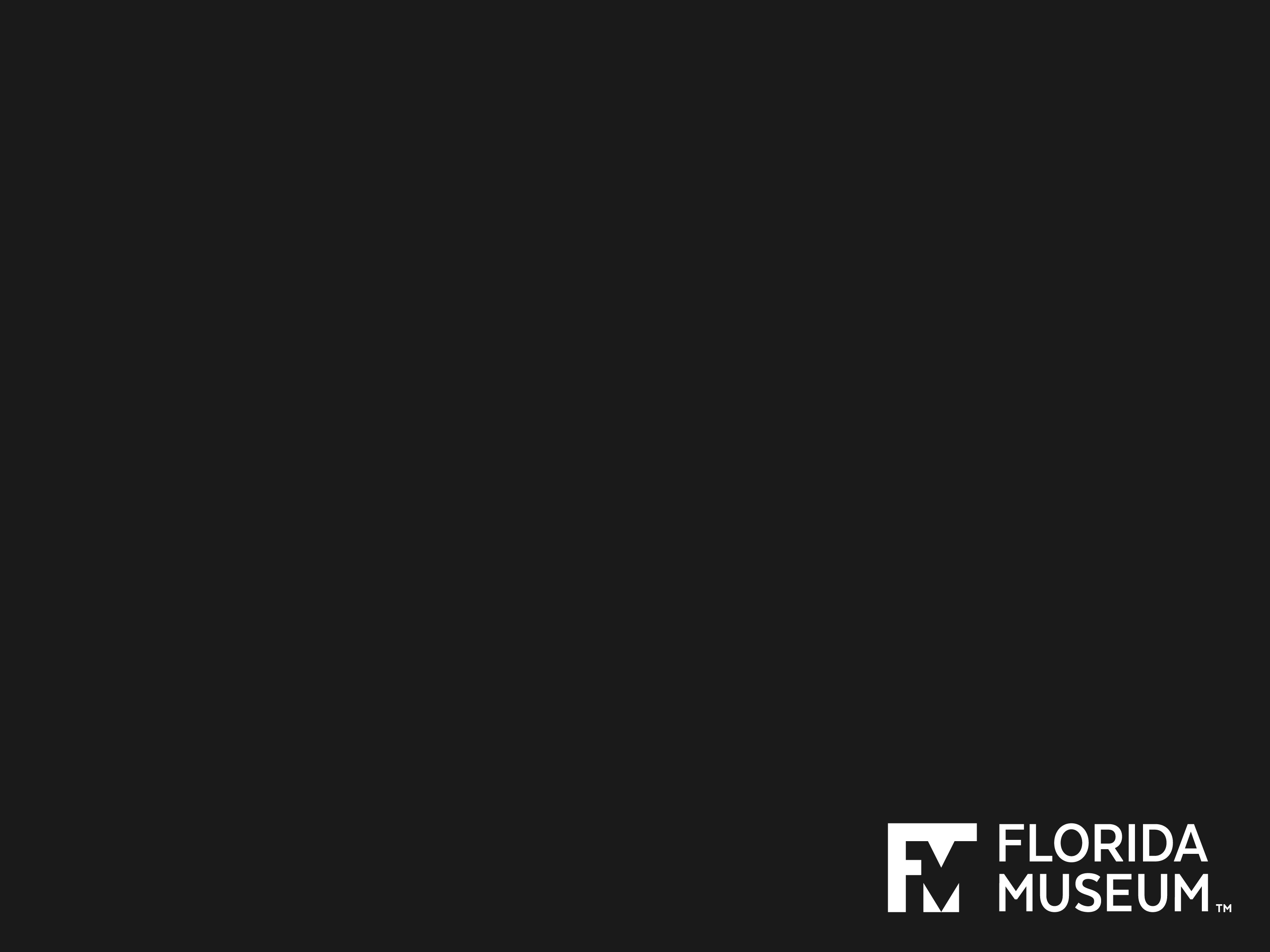 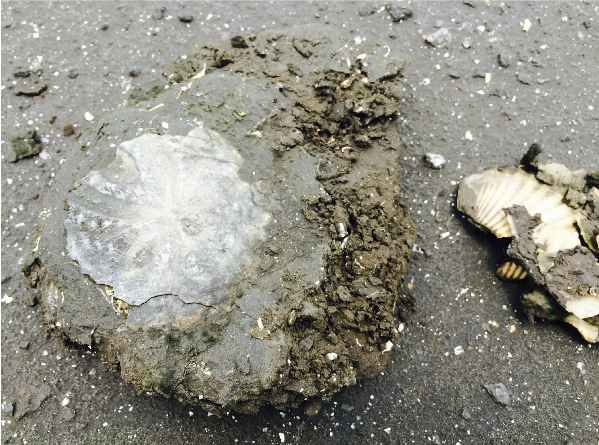 Fossil sand dollar found by teacher Erin at the Gatun Formation in Panama.
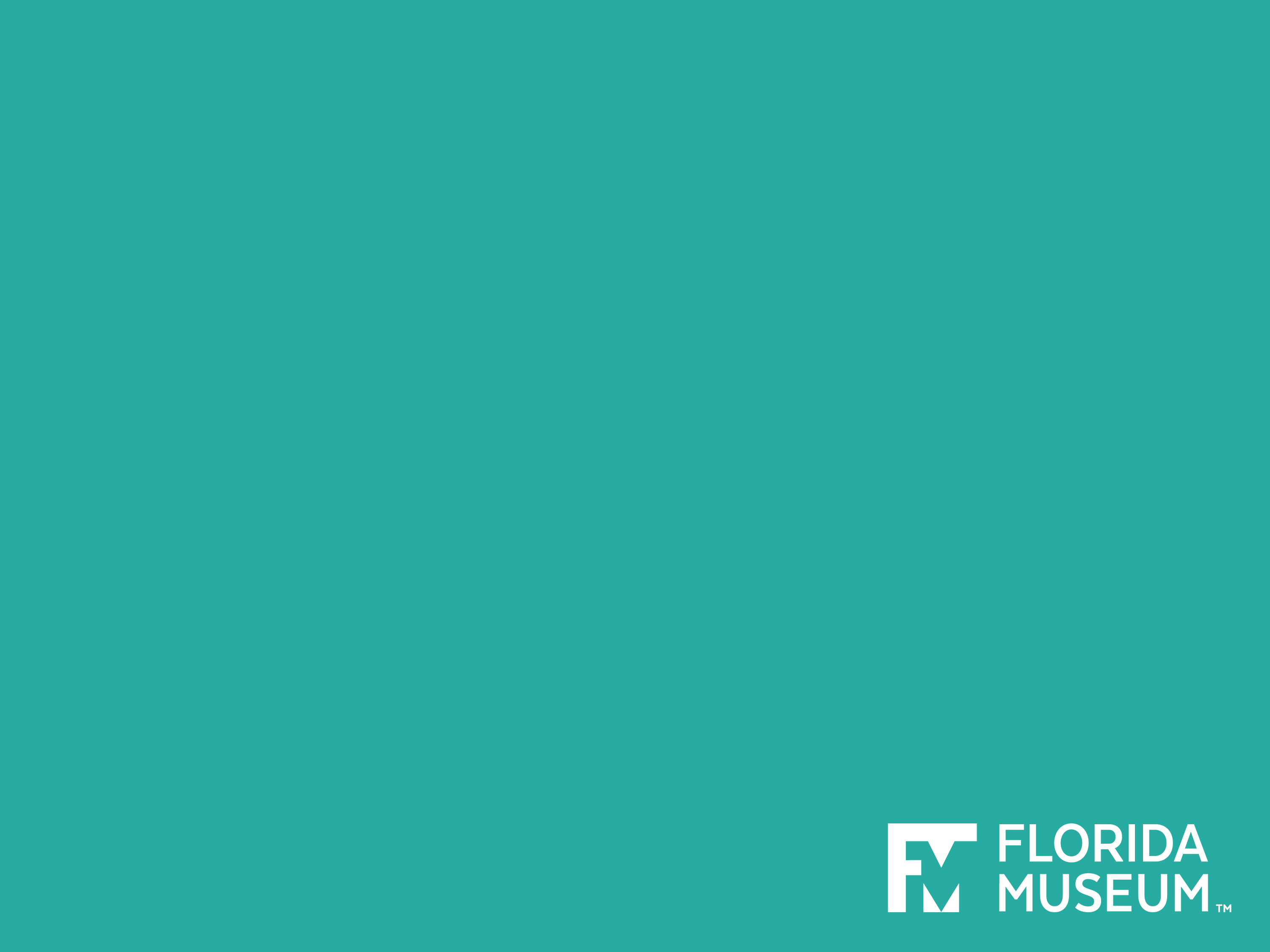 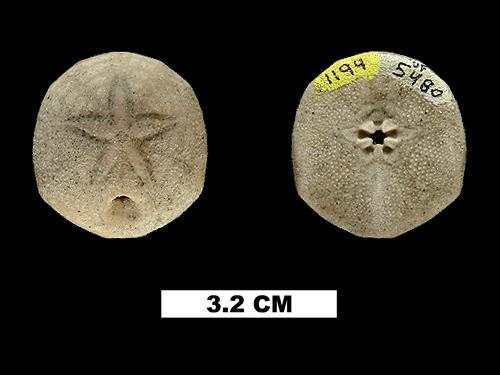 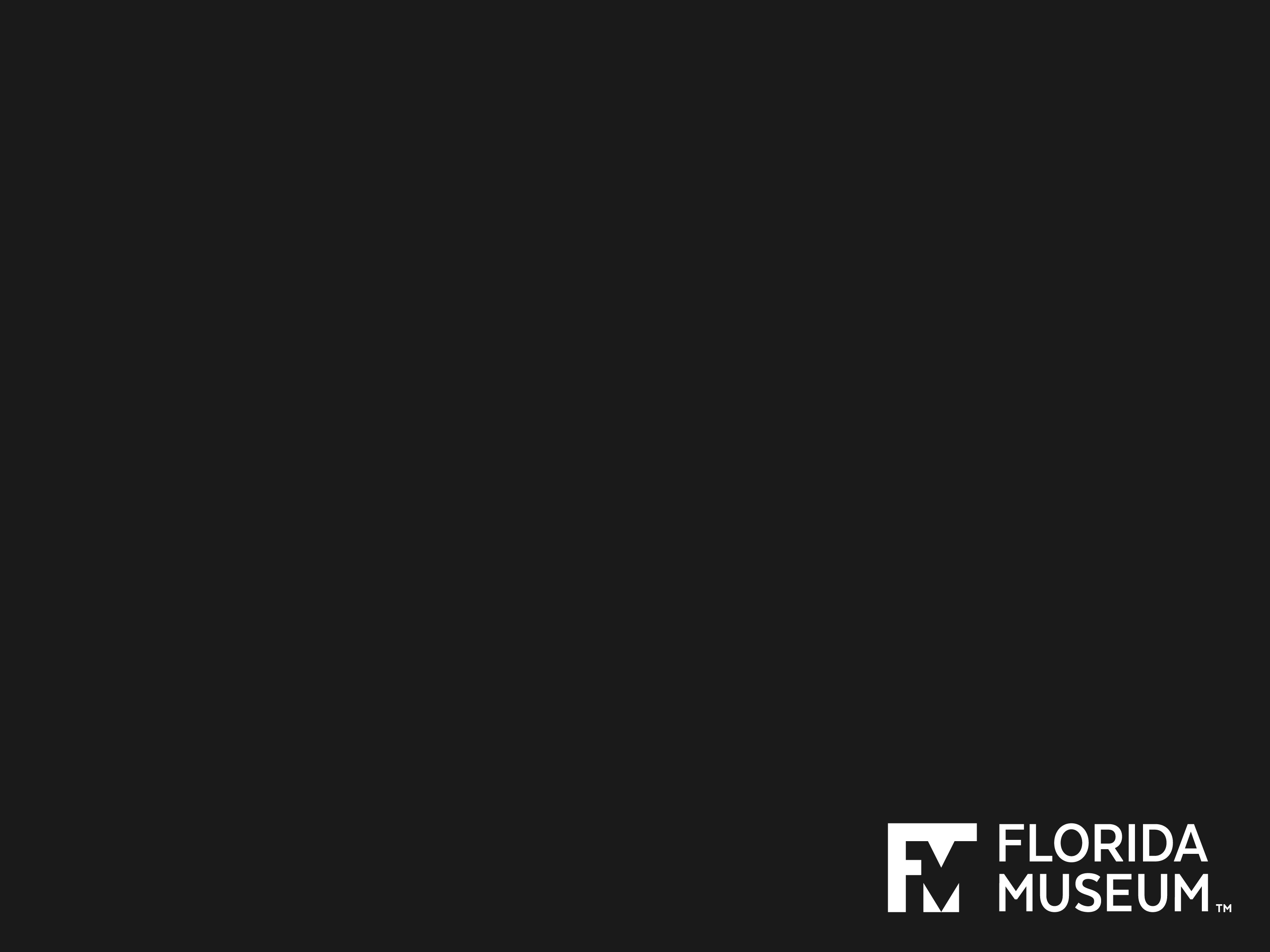 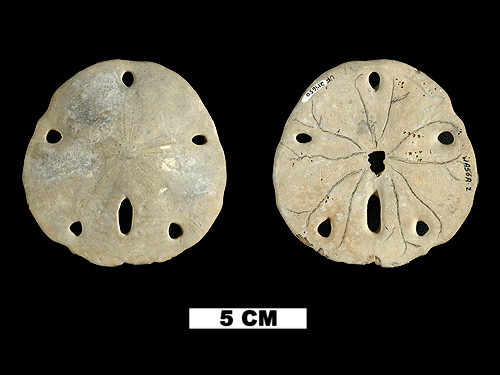 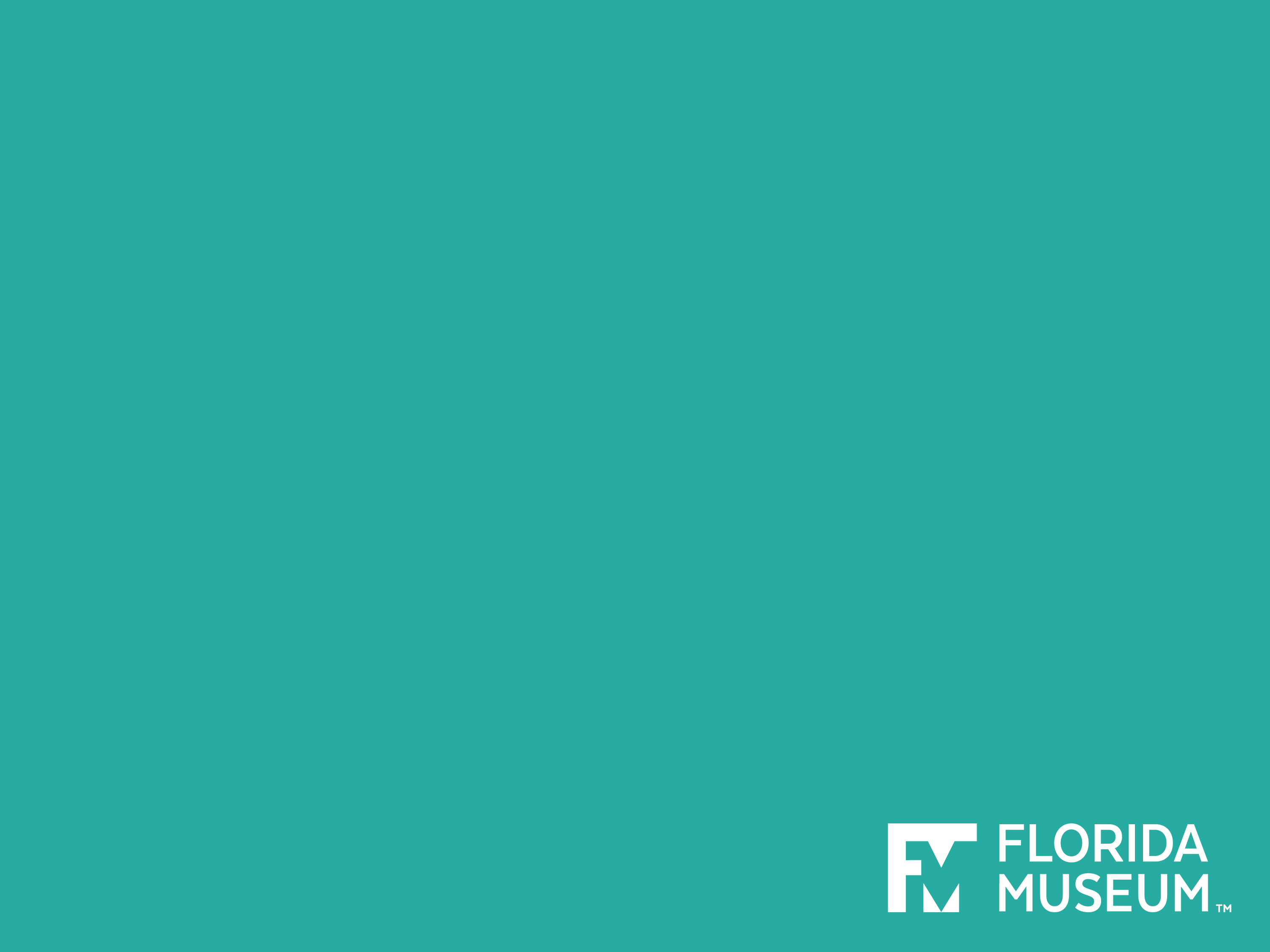 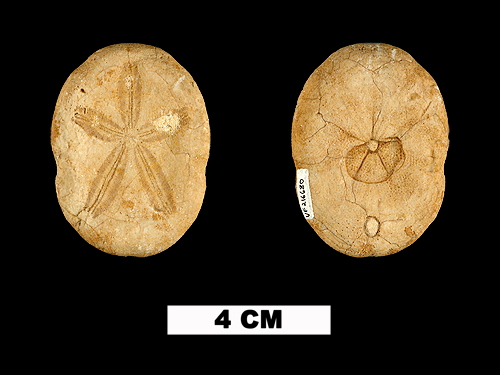 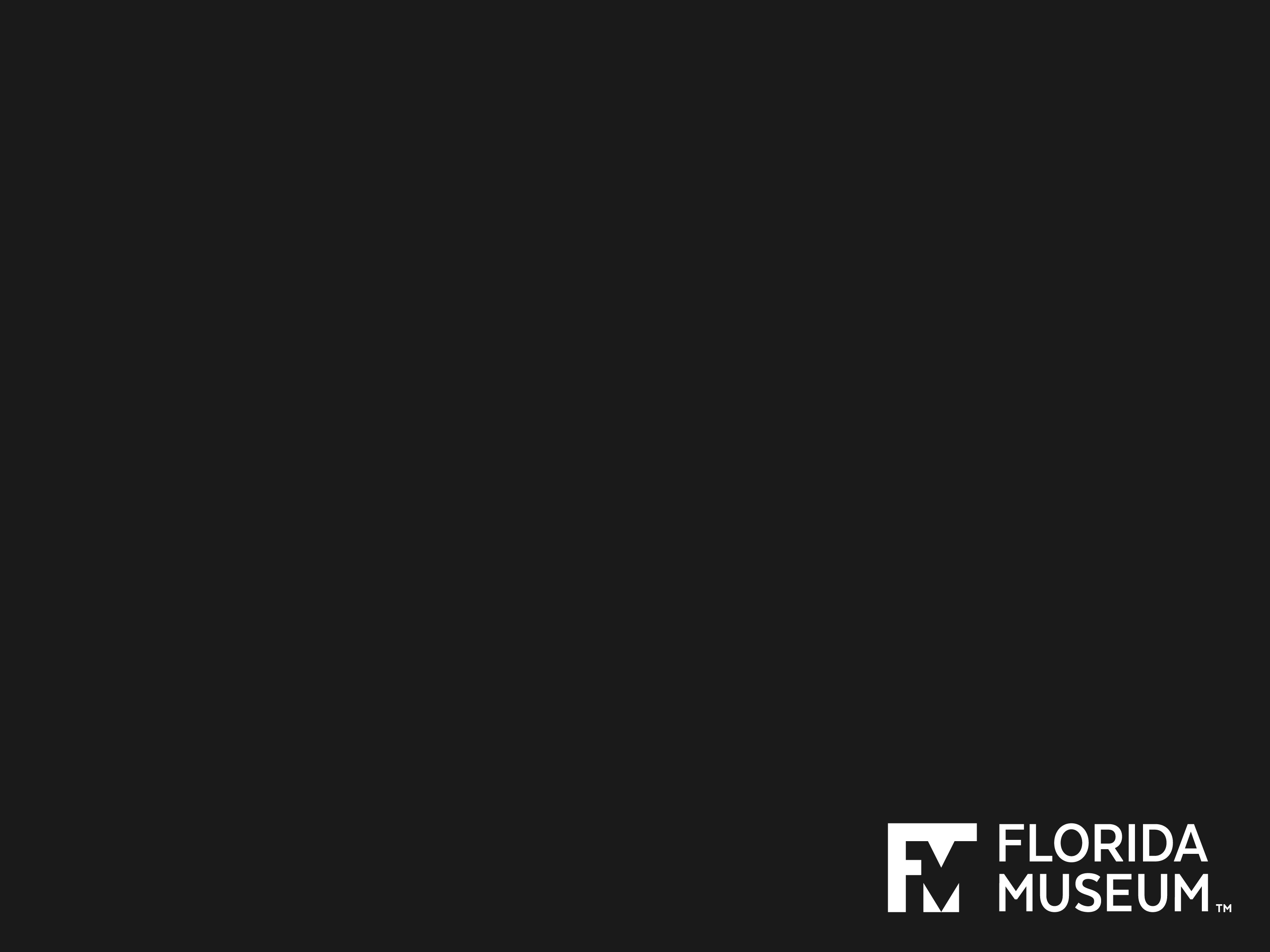 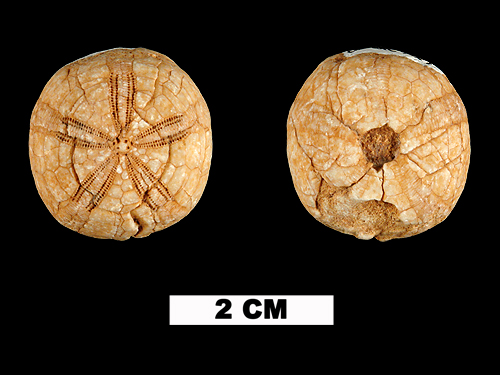 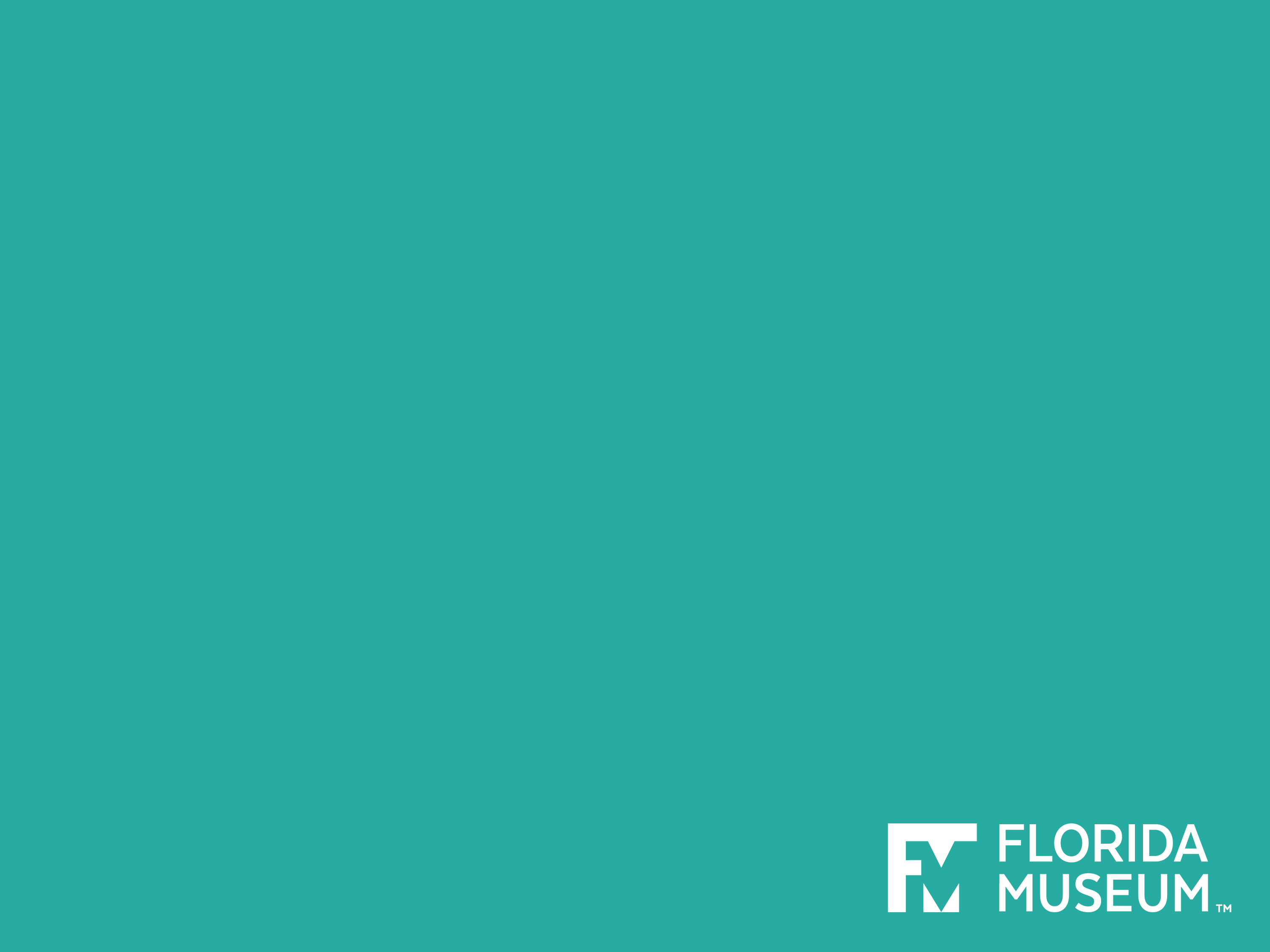 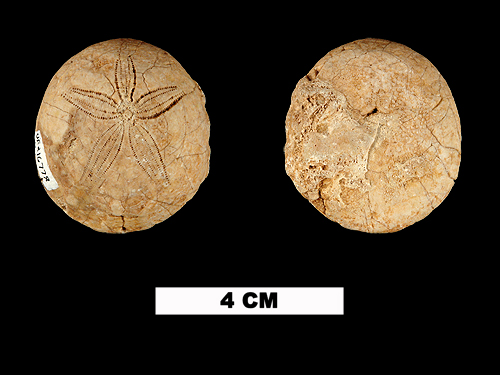 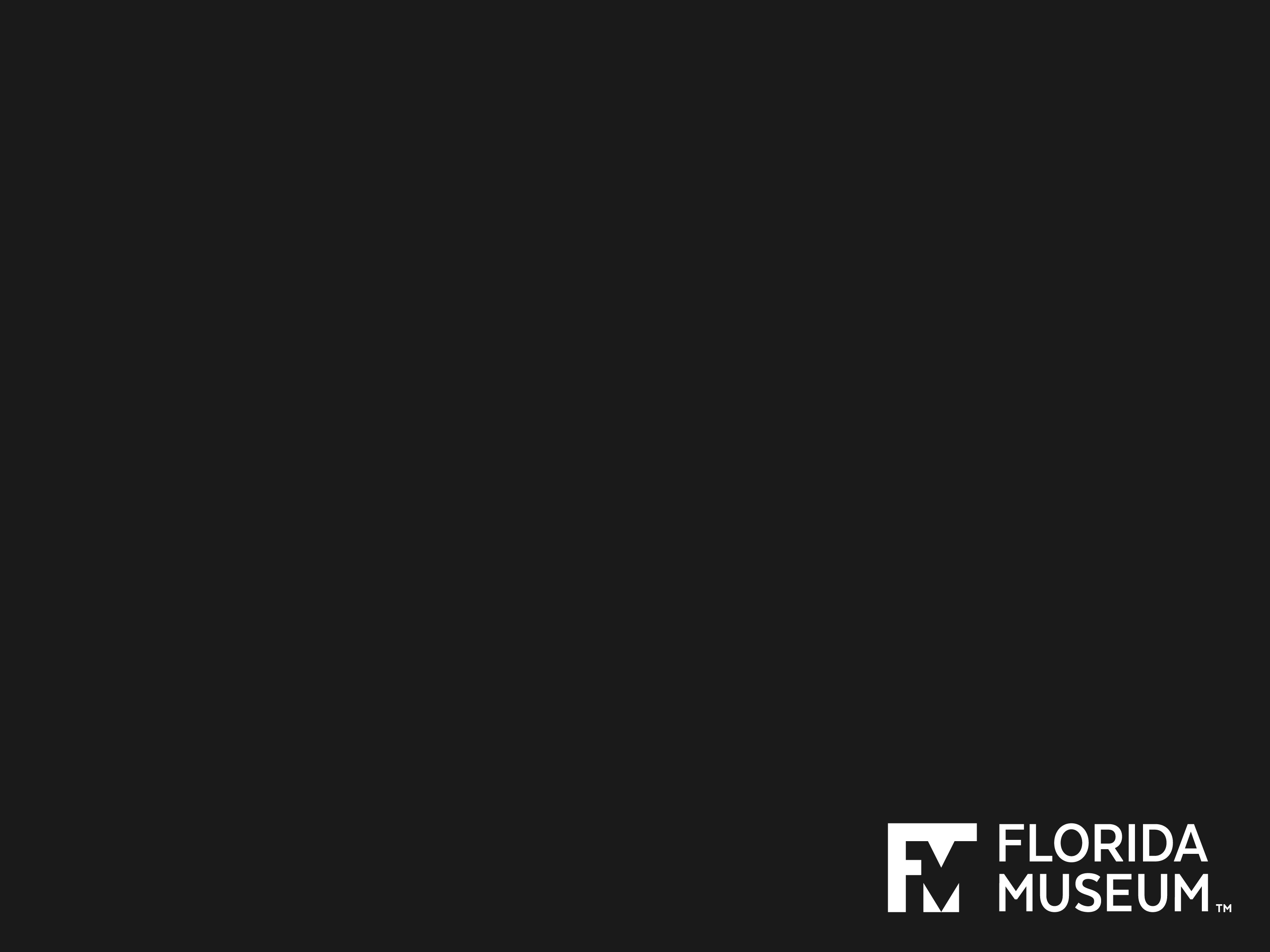 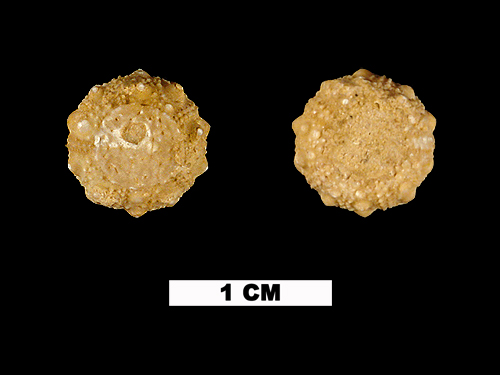 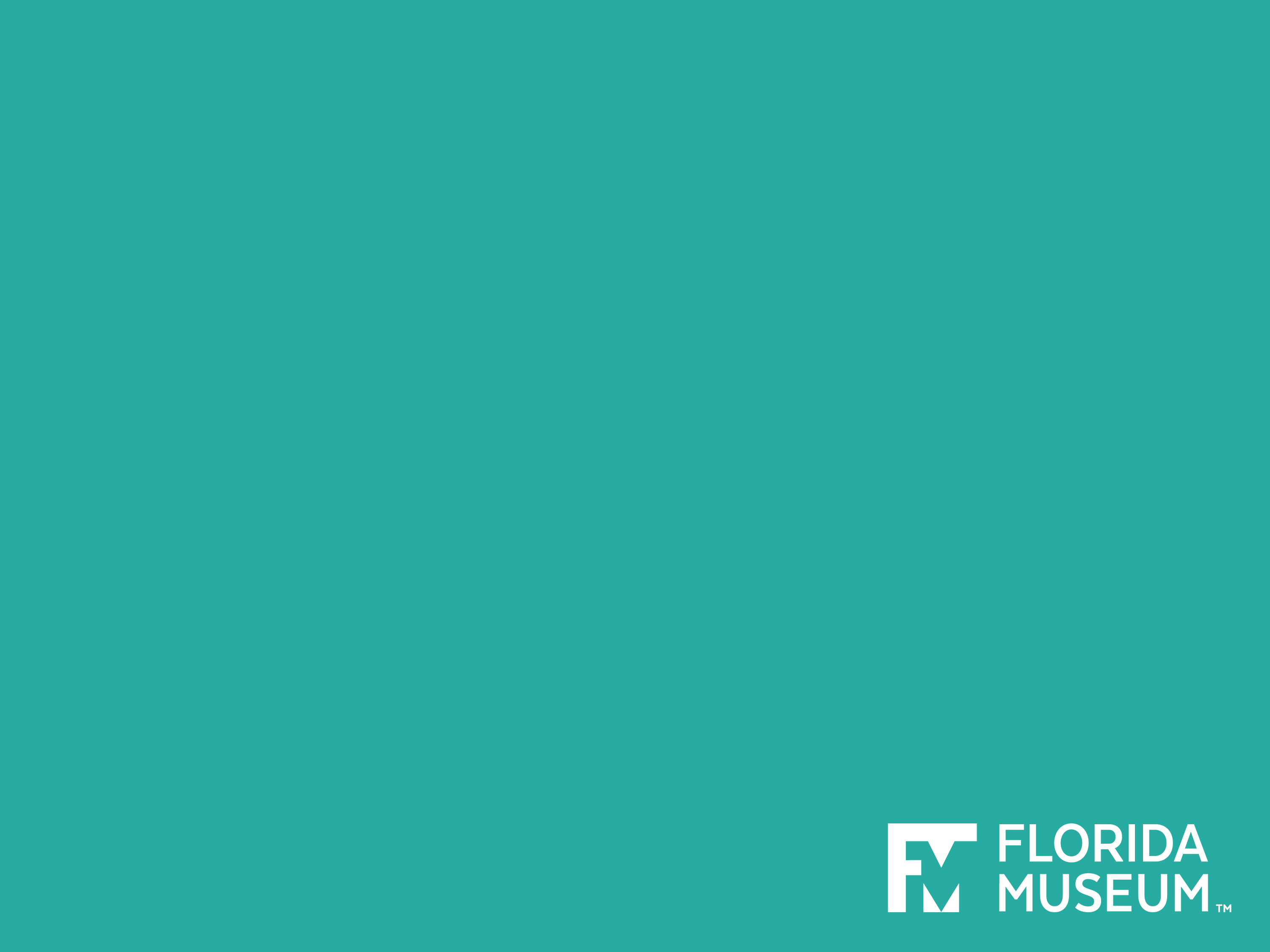 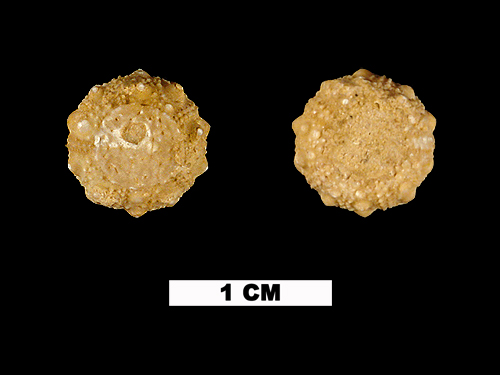 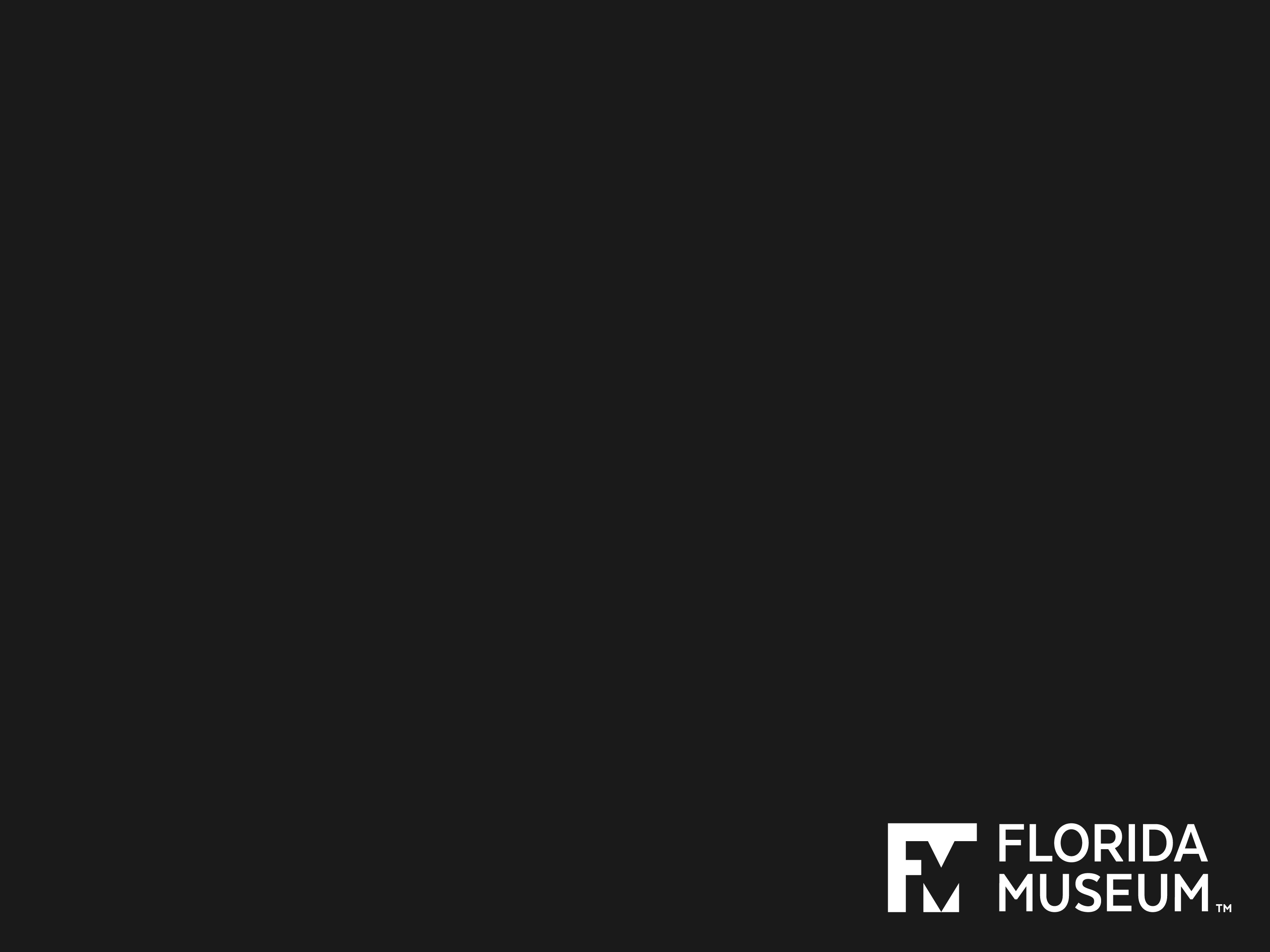 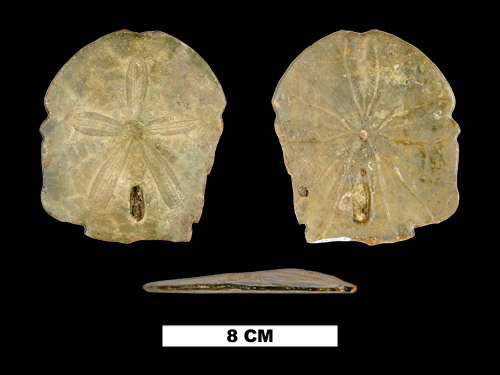 3D Model Available
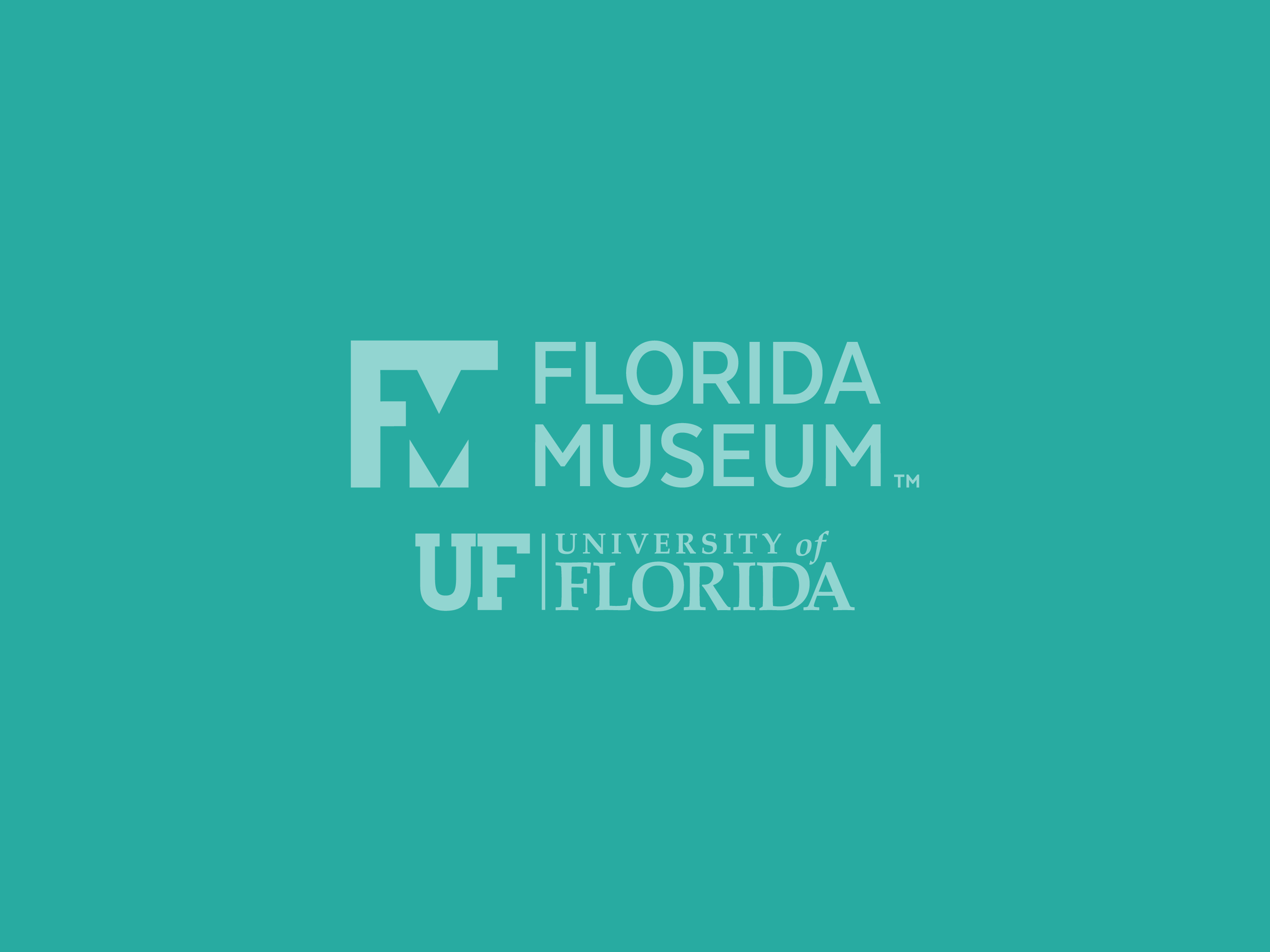